Выборы заведующего кафедрой:
КАФЕДРА ВОСПИТАНИЯ И СОЦИАЛИЗАЦИИ
ЗАВЕДУЮЩИЙ КАФЕДРОЙ
Подано заявлений – 1. 
                КРИВЫХ СЕРГЕЙ ВИКТОРОВИЧ, 1961, почетный работник общего образования РФ, доктор педагогических  наук (2000),  профессор (2007), профессор кафедры воспитания и социализации.
	Основные работы из 241 опубликованной: «Организация сетевого
     взаимодействия с социальными партнерами с целью социально-
профессиональной адаптации детей-сирот и постинтернатного сопровождения выпускников-сирот профессиональных образовательных учреждений»
 (методическое пособие, 2018), «Социальное партнерство на основе сетевого
 взаимодействия как средство подготовки сирот к будущей жизнедеятельности в
 условиях профессиональных образовательных учреждений). 
              Лекционные курсы по профилю кафедры: «Прогнозирование и
 проектирование в социальной работе», «Основы социального образования».
              Научное руководство: нет данных.
              Наличие грантов:  нет данных.
              Заявочная деятельность:  2018 – подана 1 заявка (РФФИ). Не поддержана.
              Наукометрические показатели









                Количество опубликованных научных трудов, индексированных базами 
данных с 01.01.2014: РИНЦ - 22; Web of Science -   2; Scopus - 1.
КАФЕДРА МЕДИКО-ВАЛЕОЛОГИЧЕСКИХ ДИСЦИПЛИН
ЗАВЕДУЮЩИЙ КАФЕДРОЙ
Подано заявлений – 1. 
                БУЙНОВ ЛЕОНИД ГЕННАДЬЕВИЧ, 1957, доктор медицинских наук (2002), профессор (2011), заведующий кафедрой медико-валеологических дисциплин.
               Отчетный период – 5 лет.
               Основные работы из 49 опубликованных: «Здоровьеформирующее образование – одна из важнейших задач современности» (статья, 2018. Scopus), «Безопасность жизнедеятельности» (учебник в соавторстве, 2018). 	
                Лекционные курсы по профилю кафедры: «Основы медицинских знаний», «Средства и методы повышения работоспособности», «Психофизиология обучающихся».
                Научное руководство: нет данных.
	Наличие грантов:  нет данных.
	Заявочная деятельность:  2016 – подано 2 заявки (РФФИ, РНФ), не поддержаны. 2018 – 3 заявки (РФФИ, РНФ, КНВШ), 1 – на рассмотрении (РНФ).
	Наукометрические показатели






                  
                  Количество опубликованных научных трудов, индексированных базами 
данных с 01.01.2014: РИНЦ -  22; Web of Science -   0; Scopus - 13.
Данные по кафедре                    
Штатный состав: ППС – 7; НС – 0; УВП – 2.
	Наукометрические показатели





	
                  
                  Средний индекс Хирша по кафедре – 5,4
	 Преподавателями кафедры опубликовано 163 работы. Преподаватели кафедры приняли участие в проведении 23 научных конференций и 12 семинаров; 1 преподаватель кафедры защитил докторскую диссертацию. 
	Объем НИР в расчете на одного НПР кафедры за 2018 г.: нет данных.            
              Наличие грантов: нет данных.
	Заявочная деятельность кафедры: 2016 – подано 2 заявки (РФФИ, РНФ), не поддержаны; 2018 – подано 3 заявки (РФФИ, РНФ, КНВШ), 1 заявка на рассмотрении (РНФ).
КАФЕДРА ПЕДАГОГИКИ НАЧАЛЬНОГО ОБРАЗОВАНИЯ 
И ХУДОЖЕСТВЕННОГО РАЗВИТИЯ РЕБЕНКА
ЗАВЕДУЮЩИЙ КАФЕДРОЙ
Подано заявлений – 1. 
                 КОТОВА СВЕТЛАНА АРКАДЬЕВНА, 1960, кандидат психологических наук (1990), доцент (1997), заведующая кафедрой начального образования и художественного развития ребенка.
                Отчетный период – 3 года.
                Основные работы из 65 опубликованных: «Педагогика начального образования» (учебник, 2017. РИНЦ), «Проблемы экологии детства» (статья, 2018. РИНЦ).       
                 Лекционные курсы по профилю кафедры: в moodle.herzen.spb.ru: «Формирование основ здорового образа жизни и безопасного поведения у младших школьников» (32 слушателя), «Психология младшего школьника», «Социокультурное образование в начальной школе».
                Наличие грантов:  нет данных.
                Заявочная деятельность:  нет данных.
             Наукометрические показатели






                  Количество опубликованных научных трудов, индексированных базами 
данных с 01.01.2014: РИНЦ -  74; Web of Science -   0;  Scopus - 1.
Данные по кафедре                    
Штатный состав: ППС – 13; НС – 0; УВП – 0.
	Наукометрические показатели





	
                  Средний индекс Хирша по кафедре – 5,5
	 Преподавателями кафедры опубликовано 294 работы. Преподаватели кафедры провели 19 конференций; 1 преподаватель кафедры защитил кандидатскую диссертацию, 2 преподавателя кафедры работают над кандидатскими диссертациями. 
	Объем НИР в расчете на одного НПР кафедры за 2018 г.: нет данных.            
              Наличие грантов: нет данных.
	Заявочная деятельность кафедры: нет данных.
КАФЕДРА ПСИХОЛОГИИ ЧЕЛОВЕКА
ЗАВЕДУЮЩИЙ КАФЕДРОЙ
Подано заявлений – 1. 
              КОРЖОВА ЕЛЕНА ЮРЬЕВНА, 1964, доктор психологических наук (2002),  профессор (2004), заведующая кафедрой психологии человека. 
                Отчетный период – 3 года.
                Основные работы из 69 опубликованных:  «Образование в контексте жизненного пути личности" (статья, 2016, РИНЦ), "Психология человека как субъекта жизнедеятельности и жизненного пути личности: основные итоги исследований" (статья, 2018, РИНЦ) 
               Лекционные курсы по профилю кафедры: в moodle.herzen.spb.ru: «Психология
 личности» (81 слушатель), «Психология жизненных ситуаций»; «Актуальные проблемы
 теории и практики современной психологии», «Общая психология, психология личности,
 история психологии» (аспирантура).
                Научное руководство: 5 аспирантов.
                Наличие грантов:  руководитель 2-х грантов: РГНФ (2017), РФФИ (2018),
 исполнитель  4 грантов: РФФИ(2016, 2017, 2018), 1 проекта Минобрнауки РФ (2018).
                Заявочная деятельность:  2 заявки (2019 – российско-болгарский грант РФФИ, на рассмотрении; 2018 – РНФ, не поддержана.)
                 Наукометрические показатели








                  Количество опубликованных научных трудов, индексированных базами данных с
 01.01.2014: РИНЦ -   89; Web of Science -   5; Scopus -   5.
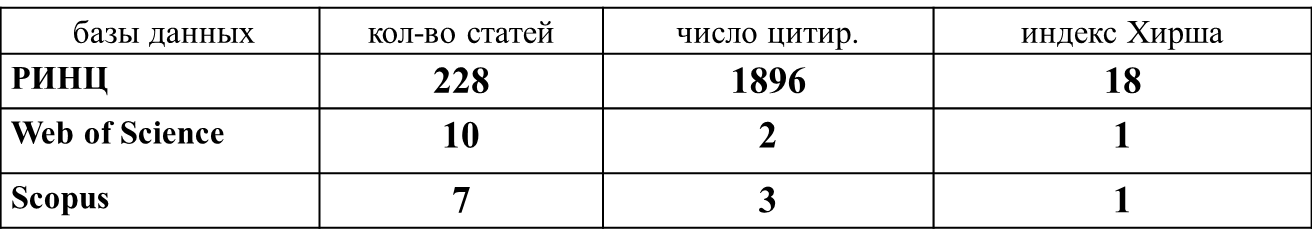 Данные по кафедре                    
Штатный состав: ППС – 23; НС – 0; УВП – 3.
	Наукометрические показатели





	
                  Средний индекс Хирша по кафедре – 7,2
	 Преподавателями кафедры опубликовано 540 работ. Преподаватели кафедры приняли участие в проведении 10 научных конференций; 2 преподавателя кафедры работают над докторскими диссертациями, 2 преподавателя – над кандидатскими диссертациями.
Объем НИР в расчете на одного НПР кафедры за 2018 г.: 182 609 руб.           
              Наличие грантов: 2017 – получен 1 грант РФФИ (РГНФ), 2018 – 3 гранта РФФИ; преподаватели кафедры являлись исполнителями 2 грантов РФФИ, 1 проекта Минобрнауки РФ.
	Заявочная деятельность кафедры: 2018 – подано 3 заявки (РФФИ), 1 поддержана; 5 заявок (КНВШ), 1 поддержана; 1 заявка (РНФ), на рассмотрении.
КАФЕДРА СОЛЬНОГО ПЕНИЯ
ЗАВЕДУЮЩИЙ КАФЕДРОЙ
Подано заявлений – 1. 
                 СМЕЛКОВА ТАТЬЯНА ДМИТРИЕВНА, 1948, почетный работник высшего профессионального образования РФ, заслуженный работник культуры РФ, почетный профессор РГПУ им. А. И. Герцена, профессор (2008), профессор кафедры сольного пения, и.о. заведующей кафедрой сольного пения.
                Отчетный период – 5 лет.
                Основные работы из 14 опубликованных: «Академическое пение в современном образовательном пространстве» (учебно-методическое пособие, 2018), «Развитие вокального образования: компетентностный подход в обучении академическому пению» (статья, 2019). 	
                Лекционные курсы по профилю кафедры: в moodle.herzen.spb.ru: «Гигиена голосового аппарата» (18 слушателей); «Методика обучения вокалу».
                Подготовила 27 студентов, отмеченных наградами различного уровня (творческие конкурсы) за отчетный период.
	Является художественным руководителем международного конкурса вокалистов им. Б.Т. Штоколова в Санкт-Петербурге, членом жюри и председателем многих российских и престижных международных конкурсов (Швейцария, Италия, Словакия, Эстония, Дания, КНР). 
	Наукометрические показатели






               Количество опубликованных научных трудов, индексированных базами данных с 01.01.2014: РИНЦ -   15; Web of Science -   0; Scopus -   0.
Данные по кафедре                    
Штатный состав: ППС – 16; НС – 0; УВП – 2.
	Наукометрические показатели





	
                  Средний индекс Хирша по кафедре – 0,3
	 Преподавателями кафедры опубликовано 43 работы. Преподаватели кафедры приняли участие в 13 конференциях и семинарах; все преподаватели кафедры прошли повышение квалификации; подготовили 160 студентов – лауреатов и призеров творческих конкурсов различного уровня. 
	 В 2018 году преподаватели кафедры осуществили 5 творческих проектов, среди которых VI Международный конкурс вокалистов имени Б. Т. Штоколова,  VIII Международный конкурс «Санкт-Петербург в зеркале мировой музыкальной культуры».
КАФЕДРА ХУДОЖЕСТВЕННОГО ОБРАЗОВАНИЯ И ДЕКОРАТИВНОГО ИСКУССТВА
ЗАВЕДУЮЩИЙ КАФЕДРОЙ
Подано заявлений – 1. 
                 НЕКРАСОВА-КАРАТЕЕВА ОЛЬГА ЛЕОНИДОВНА, 1943, заслуженный деятель искусств РФ, доктор искусствоведения (2006), профессор (1995), заведующая кафедрой художественного образования и декоративного искусства.
                Отчетный период – 3 года.
	Основные работы из 13 опубликованных: «Это загадочное ДПИ: структура художественного  образа произведения декоративно-прикладного искусства» (учебное пособие, 2017. РИНЦ), «Декоративно-прикладное творчество детей и его возможности в арт-терапии» (статья, 2018). 	
                Лекционные курсы по профилю кафедры:  «Композиция в ДПИ», «Культурно-исторические памятники Северо-Запада России»
                Научное руководство: 3 аспиранта.
	Наличие грантов:  нет данных.
	Заявочная деятельность:  2017 – 1 заявка (КНВШ), не поддержана; 2018 – 1 заявка (РФФИ), не поддержана.
	Наукометрические показатели






               Количество опубликованных научных трудов, индексированных базами данных с 01.01.2014: РИНЦ -   16; Web of Science -   0; Scopus -   0.
Данные по кафедре                    
Штатный состав: ППС – 23; НС – 0; УВП – 9.
	Наукометрические показатели





	
                  
                  Средний индекс Хирша по кафедре – 1,6
	 Преподавателями кафедры опубликована 119 работ. Все преподаватели кафедры прошли повышение квалификации; 2 преподавателя кафедры работают над докторскими диссертациями, 2 преподавателя кафедры работают над кандидатскими диссертациями. 
	Объем НИР в расчете на одного НПР кафедры за 2018 г.:  нет данных.           
              Наличие грантов: нет данных.
	Заявочная деятельность кафедры: 2016 – подано 5 заявок, 1 поддержана (КНВШ); 2017 подано 4 заявки (РФФИ, КНВШ), не поддержаны; 2018 – 1 заявка (РФФИ), поддержана; 2019 – 2 заявки (РФФИ), поддержаны.
КАФЕДРА ЯЗЫКОВОГО И ЛИТЕРАТУРНОГО ОБРАЗОВАНИЯ РЕБЕНКА
ЗАВЕДУЮЩИЙ КАФЕДРОЙ
Подано заявлений – 1. 
                 ЕЛИСЕЕВА МАРИНА БОРИСОВНА, 1960, кандидат филологических наук (1992), доцент (1996), заведующая кафедрой языкового и литературного образования ребенка. 
                Отчетный период – 2 года.
                Основные работы из 23 опубликованных: «Гендерные особенности речевого и коммуникативного развития детей 8-18 месяцев (на материале русского языка)» (статья, 2017), «Умеет ли ребенок отвечать на вопросы? (по материалам анализа Макартуровских опросников и casestudy)» (статья в соавторстве, 2018). 	
                Лекционные курсы по профилю кафедры: в moodle.herzen.spb.ru: «Онтолингвистика» (22 слушателя), «Речевые ошибки младших школьников» (62 слушателя), «Диагностика речевого развития» (всего 12 курсов).
                Научное руководство: нет данных.
	Наличие грантов:  исполнитель 2 грантов Фонда «Русский мир»  (2017, 2018),        1 целевой программы (2017).
	Заявочная деятельность:  2018 – подано 2 заявки (РФФИ, Фонд «Русский мир»). Поддержаны.
	Наукометрические показатели





               Количество опубликованных научных трудов, индексированных базами 
данных с 01.01.2014: РИНЦ -  51; Web of Science -   0; Scopus - 0.
Данные по кафедре                    
Штатный состав: ППС – 10; НС – 0; УВП – 0.
	Наукометрические показатели





	
                  Средний индекс Хирша по кафедре – 6,3
	 Преподавателями кафедры опубликовано 119  работ. Преподаватели кафедры приняли участие в 3 научных конференциях.
	Объем НИР в расчете на одного НПР кафедры за 2018 г.: нет данных.           
              Наличие грантов: нет данных.
	Заявочная деятельность кафедры:  2017 – подано 2 заявки (целевая программа), 1 поддержана; 2018 – 2 заявки (РФФИ, Фонд «Русский мир»), поддержаны; 2019 – 1 заявка (РФФИ),  поддержана.
РЕЗУЛЬТАТЫ   ГОЛОСОВАНИЯ:
Заведующие кафедрами
Конкурс 
на должность 
профессора кафедры:
КАФЕДРА ВОСПИТАНИЯ И СОЦИАЛИЗАЦИИ
Профессор            Подано заявлений – 1.
БРАЖНИК ЕВГЕНИЯ ИВАНОВНА, 1957,  доктор педагогических наук (2002), профессор (2007), заведующая кафедрой воспитания и социализации.
	Основные работы из 252 опубликованных: «Особенности оказания социально-педагогической и психологической помощи опекунам в кровных опекунских семьях» (статья, 2018), «Внешние и внутренние факторы становления и развития научно-образовательной среды современных университетов России и Китая» (статья в соавторстве, 2018).
	Лекционные курсы по профилю кафедры: в moodle.herzen.spb.ru: «Система социальной защиты детства в России и за рубежом» (47 слушателей), «Педагогическая валеология», «Объектно и субъектно-ориентированные CASE-технологии в социальной работе».
 	Научное руководство: 2 аспиранта.
	Наличие грантов: исполнитель 3 грантов РФФИ (2016,2018), 1 проекта Минобрнауки РФ (2016).
         Заявочная деятельность: нет данных.	
         Наукометрические показатели




         Количество опубликованных научных трудов, индексированных базами данных с 01.01.2014: РИНЦ -   84; Web of Science -   0; Scopus -   0.
КАФЕДРА ДИДАКТИКИ
Профессор            Подано заявлений – 1.
ЗАИР-БЕК ЕЛЕНА СЕРГЕЕВНА, 1947,  почетный работник высшего профессионального образования РФ, доктор педагогических наук  (1996),  профессор (2000), профессор кафедры дидактики.   
         Отчетный период – 3 года.
         Основные работы из 8 опубликованных: «Современная методология проектных исследований инноваций в образовании» (статья, 2017), «Подготовка педагогов к конструированию образовательной среды методами педагогического дизайна» (статья, 2018).
	Лекционные курсы по профилю кафедры: «Международные мониторинговые исследования в социальной сфере», «Современные исследования в управлении образованием», «Педагогическая антропология».	
         Научное руководство: 2 аспиранта.
	Наличие грантов: исполнитель 2 проектов ФЦПРО (2016, 2017), 1 проекта Минобрнауки РФ (2016).
         Заявочная деятельность: нет данных.  
          Наукометрические показатели



                                        
          Количество опубликованных научных трудов, индексированных базами данных с 01.01.2014: РИНЦ -   18; Web of Science -  0; Scopus -   0.
КАФЕДРА КЛИНИЧЕСКОЙ ПСИХОЛОГИИ И ПСИХОЛОГИЧЕСКОЙ ПОМОЩИ
Профессор (неполная занятость – 0,5)           Подано заявлений – 2.
1. ВАТАЕВА ЛЮДМИЛА АНАТОЛЬЕВНА, 1951,  доктор педагогических наук (2002), профессор (2007), профессор кафедры клинической психологии и психологической помощи (неполная занятость – 0,5).
         Отчетный период – 3 года.
	Основные работы из 9 опубликованных: «Формирование патологических реакций мозга при действии экстремальных факторов среды в различные сроки пренатального онтогенеза» (статья в соавторстве, 2017. РИНЦ),  «Влияние гипоксии или дексаметазона в различные сроки гестации на проявление условно-рефлекторного страха у взрослых крыс» (статья, 2018. РИНЦ, Web of Science, Scopus).
	Лекционные курсы по профилю кафедры: в moodle.herzen.spb.ru: «Анатомия и возрастная физиология», «Основы психогенетики».
 	Научное руководство: 1 аспирант.
	Наличие грантов: нет данных.
         Заявочная деятельность: 2017 – подана 1 заявка (РФФИ), не поддержана.
	Наукометрические показатели





         Количество опубликованных научных трудов, индексированных базами данных с 01.01.2014: РИНЦ -   11; Web of Science -   7; Scopus - 7.
КАФЕДРА КЛИНИЧЕСКОЙ ПСИХОЛОГИИ И ПСИХОЛОГИЧЕСКОЙ ПОМОЩИ
Профессор (неполная занятость – 0,5)
2. ШОШИНА ИРИНА ИВАНОВНА, 1971, доктор биологических наук (2015),  доцент (2012), главный научный сотрудник ФГБУН ИФ им. И. П. Павлова РАН.
	Основные работы из 41 опубликованной: «Особенности восприятия (зрительного гнозиса) и мышления у пациентов с шизотипическим расстройством» (статья, 2018), «Функциональное состояние и характер взаимодействия нейронных сетей глобального и локального анализа информации  как маркер хронического стресса» (статья, 2018).
	Научное руководство: 1 аспирант.
	Наличие грантов: исполнитель 3 грантов РФФИ (2018, 2019)
         Заявочная деятельность: нет данных.
	Наукометрические показатели






             Количество опубликованных научных трудов, индексированных базами данных с 01.01.2014: РИНЦ -   13; Web of Science -  8; Scopus - 15.
КАФЕДРА МЕТОДИКИ ОБУЧЕНИЯ БЕЗОПАСНОСТИ ЖИЗНЕДЕЯТЕЛЬНОСТИ
Профессор (неполная занятость – 0,25)           Подано заявлений – 1.
ШАТАЛОВ МАКСИМ АНАТОЛЬЕВИЧ, 1973, доктор педагогических наук (2005), доцент (2005), заведующий кафедрой естественно-географического образования Ленинградского областного института развития образования, профессор кафедры методики обучения безопасности жизнедеятельности (работа по совместительству). 
         Отчетный период – 3 года.
	Основные работы из 18  опубликованных: «О некоторых особенностях методики обучения основам безопасности жизнедеятельности в современной школе» (статья, 2017), «Формирование универсальных учебных действий как направление метаметодики» (статья, 2018).
	Лекционные курсы по профилю кафедры: «Организация исследовательской работы учащихся в области безопасности жизнедеятельности», «Технологии обучения безопасности жизнедеятельности в педагогическом образовании».
 	Научное руководство: 1 аспирант.
	Наличие грантов: нет данных.         Заявочная деятельность: нет данных. 	
          Наукометрические показатели





         Количество опубликованных научных трудов, индексированных базами данных с 01.01.2014: РИНЦ -   13; Web of Science -   0; Scopus -    0.
КАФЕДРА МУЗЫКАЛЬНОГО ВОСПИТАНИЯ И ОБРАЗОВАНИЯ
Профессор            Подано заявлений – 1.
КОННОВ ВЛАДИМИР ПЕТРОВИЧ, 1948, доктор искусствоведения (1993), профессор (2008), профессор кафедры музыкального воспитания и образования.
          Отчетный период – 3 года.
	Основные работы из 5 опубликованных: ««Прошлое» и «настоящее» в системе временных координат симфонической концепционности у С.В. Рахманинова» (статья, 2018), «Жанр мессы в контексте творческого наследия Антона Брукнера» (статья, 2018)
	Лекционные курсы по профилю кафедры: в moodle.herzen.spb.ru: «Музыкальное искусство в контексте художественной культуры», «История зарубежного музыкального искусства»; «Музыкальная историография».
 	Научное руководство: нет данных.
	Наличие грантов: нет данных.
         Заявочная деятельность: нет данных.
	Наукометрические показатели:






          Количество опубликованных научных трудов, индексированных базами данных с 01.01.2014: РИНЦ -   12; Web of Science -   0; Scopus -    0.
КАФЕДРА МУЗЫКАЛЬНОГО ВОСПИТАНИЯ И ОБРАЗОВАНИЯ
Профессор            Подано заявлений – 1.
ОВСЯНКИНА ГАЛИНА ПЕТРОВНА, 1950, член Союза композиторов РФ, доктор искусствоведения (2004), профессор (2010), профессор кафедры музыкального воспитания и образования.
         Отчетный период – 3 года.
	Основные работы из 32 опубликованных: «Концерт длиною в жизнь. Галина Федорова – служение искусству» (монография, 2018), «Современные методы исследования в области педагогики музыкального образования» (статья, 2018).
	Лекционные курсы по профилю кафедры: «Музыкальная педагогика и психология», «Психологические механизмы музыкально-творческого самовыражения», «История зарубежной музыки».
 	Научное руководство: 11 аспирантов.
	Наличие грантов: нет данных.
         Заявочная деятельность: нет данных.
	Наукометрические показатели   



                                                                                                                                                         
         
         Количество опубликованных научных трудов, индексированных базами данных с 01.01.2014: РИНЦ -   33; Web of Science -  0; Scopus -  0.
КАФЕДРА МУЗЫКАЛЬНОГО ВОСПИТАНИЯ И ОБРАЗОВАНИЯ
Профессор            Подано заявлений – 1.
РАЧИНА БЕЛА СОЛОМОНОВНА, 1946, почетный работник высшего профессионального образования РФ, заслуженный учитель РФ, доцент (2010), профессор кафедры музыкального воспитания и образования.
         Отчетный период – 3 года.
	Основные работы из 9  опубликованных: «Внеречевое общение как важный компонент режиссуры урока музыки» (статья, 2016), «Уроки музыки в контексте новой образовательной парадигмы» (статья, 2017. РИНЦ).
	Лекционные курсы по профилю кафедры: «Методика обучения и воспитания (музыкальное образование)», «Формирование образовательной среды развития одаренных детей и талантливой молодежи».
 	Подготовила 14 лауреатов и 8 дипломантов международных педагогических конкурсов. 
          Научное руководство: нет данных.
	Наличие грантов: нет данных.       Заявочная деятельность: нет данных.
	Наукометрические показатели





         Количество опубликованных научных трудов, индексированных базами данных с 01.01.2014: РИНЦ -   19; Web of Science -  0; Scopus -  0.
КАФЕДРА МУЗЫКАЛЬНОГО ВОСПИТАНИЯ И ОБРАЗОВАНИЯ
Профессор (неполная занятость – 0,25)           Подано заявлений – 1.
ГЕРЦМАН ЕВГЕНИЙ ВЛАДИМИРОВИЧ, 1937, доктор искусствоведения (1991), профессор (2007), ведущий научный сотрудник Российского института истории искусств, профессор кафедры музыкального воспитания и образования (работа по совместительству). 
         Отчетный период – 3 года.
	Основные работы из 16 опубликованных: «Византийское музыкознание» (учебник, 2017), «Введение в музыкальное антиковедение» (учебник, 2019).
	Лекционные курсы по профилю кафедры: «История музыки», «История зарубежного музыкального искусства».
         Основатель научной школы по исследованию музыкально-исторических и музыкально-теоретических памятников (Владивосток – Санкт-Петербург).
 	Научное руководство: нет данных.
	Наличие грантов: нет данных.   Заявочная деятельность: нет данных.
	Наукометрические показатели



        
         Количество опубликованных научных трудов, индексированных базами данных с 01.01.2014: РИНЦ -   25; Web of Science -  0; Scopus -  0.
КАФЕДРА МУЗЫКАЛЬНОГО ВОСПИТАНИЯ И ОБРАЗОВАНИЯ
Профессор (неполная занятость – 0,25)           Подано заявлений – 1.
СКАФТЫМОВА ЛЮДМИЛА АЛЕКСАНДРОВНА, 1939, заслуженный работник высшей школы РФ, доктор искусствоведения (1998), профессор (2006), профессор кафедры истории русской музыки Санкт-Петербургской консерватории, профессор кафедры музыкального воспитания и образования (работа по совместительству).
         Отчетный период – 3 года.
	Основные работы из 5 опубликованных: «Двенадцать педальных прелюдий С. Майкапара в контексте современной фортепианной педагогики» (статья, 2016), «Песни Шумана из вокального цикла «Мирты» (к проблеме исполнительский интерпретации)» (статья, 2017). 
	Лекционные курсы по профилю кафедры: «История отечественного музыкального искусства».
 	Научное руководство: 4 аспиранта.
	Наличие грантов: нет данных.
         Заявочная деятельность: нет данных.
	Наукометрические показатели





        Количество опубликованных научных трудов, индексированных базами данных с 01.01.2014: РИНЦ -   10; Web of Science -  0; Scopus -  0.
КАФЕДРА МУЗЫКАЛЬНО-ИНСТРУМЕНТАЛЬНОЙ ПОДГОТОВКИ
Профессор            Подано заявлений – 1.
ВОРОТНОЙ МИХАИЛ ВЯЧЕСЛАВОВИЧ, 1966, почетный работник высшего профессионального образования РФ, кандидат искусствоведения (2008), доцент (2008),  профессор кафедры музыкально-инструментальной подготовки.
          Отчетный период – 3 года.
	Основные работы из 12 опубликованных: «Музыкально-просветительская деятельность студентов творческого вуза как фактор освоения профессиональных компетенций музыканта-педагога» (статья, 2017), «Подготовка музыканта к публичному исполнению» (статья, 2019).
	Лекционные курсы по профилю кафедры: «Музыкально-инструментальное исполнительство»,  «Специальный музыкальный инструмент».
 	Научное руководство: 3 аспиранта.
         Подготовил 6 лауреатов и дипломантов исполнительских международных и всероссийских конкурсов и фестивалей за отчетный период. 
	Наличие грантов: 2018 – руководитель гранта КНВШ.
         Заявочная деятельность: 2018 – подана 1 заявка (КНВШ). Поддержана.
	Наукометрические показатели




         Количество опубликованных научных трудов, индексированных базами данных с 01.01.2014: РИНЦ -   26; Web of Science -  0; Scopus -  1.
КАФЕДРА МУЗЫКАЛЬНО-ИНСТРУМЕНТАЛЬНОЙ ПОДГОТОВКИ
Профессор            Подано заявлений – 1.
КАРПОВА СОФЬЯ МОИСЕЕВНА, 1949, кандидат искусствоведения (1989),  профессор (2012), профессор кафедры музыкально-инструментальной подготовки. 
         Отчетный период – 3 года.
	Основные работы из 4 опубликованных: «Некоторые аспекты подготовки студентов к участию в музыкальных конкурсах» (номинация «Концертмейстерское мастерство»» (статья, 2016), «Влияние туркменской народной музыки на романсовое творчество композиторов Туркменистана» (статья, 2018).
	Лекционные курсы по профилю кафедры: «История и теория концертмейстерского искусства», «Концертмейстерское мастерство», «Концертмейстерский класс».
 	Подготовила 26 лауреатов и дипломантов международных, всероссийских, региональных конкурсов и фестивалей за отчетный период.
	Наличие грантов: нет данных.
         Заявочная деятельность: нет данных.
	Наукометрические показатели




           Количество опубликованных научных трудов, индексированных базами данных с 01.01.2014: РИНЦ -   3; Web of Science -  0; Scopus -  0.
КАФЕДРА МУЗЫКАЛЬНО-ИНСТРУМЕНТАЛЬНОЙ ПОДГОТОВКИ 
Профессор            Подано заявлений – 1.
ПОДОЛЬСКАЯ ИРИНА ПЕТРОВНА, 1948, ученой степени не имеет,  доцент (1995), профессор кафедры музыкально-инструментальной подготовки. 
         Отчетный период – 3 года.
	Основные работы из 2 опубликованных: «Книга К. А. Мартинсена «Индивидуальная фортепианная техника» (краткий обзор и попытка анализа)» (статья, 2016. РИНЦ), «Некоторые предпосылки воспитания творческого и эстрадного самочувствия» (статья, 2016. РИНЦ). 
	Лекционные курсы по профилю кафедры: «Теория и практика  музыкально-инструментального искусства», «Музыкально-компьютерные технологии в образовании», «Музыкальное образование».
 	Подготовила 8 лауреатов исполнительских международных и всероссийских конкурсов и фестивалей за отчетный период. 
	Наличие грантов: нет данных.
         Заявочная деятельность: нет данных.
	Наукометрические показатели




         Количество опубликованных научных трудов, индексированных базами данных с 01.01.2014: РИНЦ -  1; Web of Science -  0; Scopus - 0.
КАФЕДРА МУЗЫКАЛЬНО-ИНСТРУМЕНТАЛЬНОЙ ПОДГОТОВКИ
Профессор (неполная занятость – 0,25)
Подано заявлений – 1.
МОНАСТЫРСКИЙ ВАДИМ НАУМОВИЧ, 1945, заслуженный артист РФ, профессор (1997), профессор кафедры специального фортепиано Иерусалимской академии музыки и танца им. С. Рубина.      
          Основные работы по профилю кафедры: «Русский метод, как исполнять русскую музыку (Мусоргский, Прокофьев, Скрябин, Шостакович)» (DVD, 2017), «А. Скрябин – миниатюры до атонального периода» (исполнение и исполнительский анализ)» (DVD, 2017).
           Ведёт индивидуальные занятия по дисциплине: «Инструментальное исполнительство (фортепиано)».
           Входит в жюри международных конкурсов в Вианы да Мотта (Португалия), в Саммит Пиано (Нью-Йорк), в Бургосе (Испания), в жюри Международного конкурса музыкантов‑исполнителей имени Загира Исмагилова в Уфе. 
           Проводит  маcтер-классы в Санкт-Петербурге, Башкортостане.
           Основатель «Музыкальной академии Монастырских (Фортепианная академия)» для одаренных детей (Израиль).
           Подготовил 110 лауреатов международных музыкальных конкурсов и 
фестивалей.
КАФЕДРА СОЦИАЛЬНОГО И ЕСТЕСТВЕННОНАУЧНОГО ОБРАЗОВАНИЯ
Профессор            Подано заявлений – 1.
БОЛЬШАКОВА ГАЛИНА ИВАНОВНА, 1954, доктор исторических наук (2010),  доцент (2009), профессор кафедры социального и естественнонаучного образования. 
         Отчетный период – 1 год.
	Основные работы из 7 опубликованных: «Начальный период массовой репатриации советского гражданского населения и военнопленных из Финляндии (1944 – 1946 гг.)» (статья, 2018), «Из истории Выборгского трамвая (1940-1941; 1944-1957)» (статья, 2019).
	Лекционные курсы по профилю кафедры: в moodle.herzen.spb.ru: «История России»,  «История России XVII-XIX вв.», «Методика обучения и воспитания (историческое образование)», «История Средних веков», «История Средневекового Востока»
 	Научное руководство: нет данных.
	Наличие грантов: нет данных.
         Заявочная деятельность: нет данных.
	Наукометрические показатели





         Количество опубликованных научных трудов, индексированных базами данных с 01.01.2014: РИНЦ -  5; Web of Science -  0; Scopus - 0.
КАФЕДРА СОЦИАЛЬНОГО И ЕСТЕСТВЕННОНАУЧНОГО ОБРАЗОВАНИЯ
Профессор (неполная занятость – 0,75)           Подано заявлений – 1.
ЗАЧИНЯЕВ ЯРОСЛАВ ВАСИЛЬЕВИЧ, 1953, доктор химических наук (1999), доктор биологических наук (2011), профессор (2001), профессор кафедры социального и естественнонаучного образования. 
         Отчетный период – 1 год.
	Основные работы из 5 опубликованных: «Адаптация человека к изменению окружающей среды» (статья, 2018), «Проблемы экологического образования в системе среднего и высшего профессионального образования» (статья, 2018).
         Имеет патент РФ на изобретение (2015).
	Лекционные курсы по профилю кафедры: в moodle.herzen.spb.ru: «Экономика образования»; «Экология», «Безопасность жизнедеятельности».
 	Научное руководство: нет данных.
	Наличие грантов: нет данных.
         Заявочная деятельность: нет данных.
	Наукометрические показатели





         Количество опубликованных научных трудов, индексированных базами данных с 01.01.2014: РИНЦ -  39; Web of Science -  0; Scopus - 0.
КАФЕДРА СОЦИАЛЬНОГО И ЕСТЕСТВЕННОНАУЧНОГО ОБРАЗОВАНИЯ
Профессор (неполная занятость – 0,75)           Подано заявлений – 1.
ЧЕТВЕРИКОВА НАДЕЖДА АЛЕКСАНДРОВНА, 1952, почетный работник высшего профессионального образования РФ, доктор философских наук (1999),  профессор (2001), профессор кафедры социального и естественнонаучного образования. 
         Отчетный период – 1 год.
	Основные работы из 4 опубликованных: «Вызовы трансформативной антропологии» (статья, 2018. РИНЦ), «Информационная культура личности как фактор информационной безопасности» (статья, 2018. РИНЦ).
	Лекционные курсы по профилю кафедры: в moodle.herzen.spb.ru: «Этика», «Философия истории»; «Социальная и культурная антропология». 	Научное руководство: нет данных.
	Наличие грантов: нет данных.
         Заявочная деятельность: нет данных.
	Наукометрические показатели





         Количество опубликованных научных трудов, индексированных базами данных с 01.01.2014: РИНЦ -  11; Web of Science -  0; Scopus - 1.
КАФЕДРА ОРГАНИЧЕСКОЙ ХИМИИ
Профессор (неполная занятость – 0,75)           Подано заявлений – 1.
ЕФРЕМОВА ИРИНА ЕВГЕНЬЕВНА, 1951, почетный работник высшего профессионального образования РФ, доктор химических наук (2004),  профессор (2006), профессор кафедры органической химии. 
         Отчетный период – 3 года.
	Основные работы из 9 опубликованных: «Синтез бициклов с конденсированными циклами сульфолана и изоксазолидина» (статья, 2019), «Синтез новых представителей ряда сульфоланпиразолидинов» (статья, 2019).
	Лекционные курсы по профилю кафедры: в moodle.herzen.spb.ru: «Химические основы биологических процессов», «Биохимия», «Теоретические основы органической химии».
 	Научное руководство: 1 аспирант.
	Наличие грантов: исполнитель проекта Минобрнауки (2016).
         Заявочная деятельность: 2017 – подана 1 заявка (РФФИ), не поддержана.
	Наукометрические показатели





         Количество опубликованных научных трудов, индексированных базами данных с 01.01.2014: РИНЦ -   18; Web of Science -   5; Scopus -  5.
КАФЕДРА ПАЛЕОАЗИАТСКИХ ЯЗЫКОВ, ФОЛЬКЛОРА И ЛИТЕРАТУРЫ
Профессор (неполная занятость – 0,5)           Подано заявлений – 1.
ЧЕЛЕБИЕВ ФАИК ИБРАГИМ оглы, 1948, доктор искусствоведения (2009), доцент (2009), профессор кафедры палеоазиатских языков, фольклора и литературы.
         Отчетный период – 1 год.
	Основные работы из 6 опубликованных: «Образ эпического героя Кёроглу в детском фольклоре (жанр сиджильлеме)» (статья, 2018), «Эпический герой в школьных анекдотах» (статья, 2018).
	Лекционные курсы по профилю кафедры: в moodle.herzen.spb.ru: «Фольклор и литература народов Севера», «Родной фольклор»; «Фольклористика и методы ее исследования».
 	Научное руководство: нет данных.
	Наличие грантов: нет данных.
         Заявочная деятельность: 2019 – подана 1 заявка (РФФИ).
	Наукометрические показатели





      Количество опубликованных научных трудов, индексированных базами данных с 01.01.2014: РИНЦ -  3; Web of Science -   0; Scopus - 0.
КАФЕДРА ПСИХОЛОГИИ ПРОФЕССИОНАЛЬНОЙ ДЕЯТЕЛЬНОСТИ
Профессор            Подано заявлений – 1.
КОРАБЛИНА ЕЛЕНА ПАВЛОВНА, 1950, доктор психологических наук (2006),  профессор (2007), профессор кафедры психологии профессиональной деятельности.
         Отчетный период – 2 года.
	Основные работы из 34 опубликованных: «Особенности карьерных ориентаций студентов различных профилей обучения» (статья, 2018), «Психологическая готовность к медицинской деятельности у студентов медицинского колледжа как фактор психогигиены сестринского дела» (статья, 2019. РИНЦ, Scopus).
	Лекционные курсы по профилю кафедры: «Основы консультативной психологии», «Методология, методы и технологии психологической помощи», «Основы профессиональной подготовки помогающего специалиста».
 	Научное руководство:  2 аспиранта.
	Наличие грантов: нет данных.
         Заявочная деятельность: нет данных.
	Наукометрические показатели





          Количество опубликованных научных трудов, индексированных базами данных с 01.01.2014: РИНЦ -   64; Web of Science -   0; Scopus -  1.
КАФЕДРА ПСИХОЛОГИИ ПРОФЕССИОНАЛЬНОЙ ДЕЯТЕЛЬНОСТИ
Профессор            Подано заявлений – 1.
ХУДЯКОВ АНДРЕЙ ИВАНОВИЧ, 1958,  доктор психологических наук (2001),  профессор (2004), профессор кафедры психологии профессиональной деятельности. 
         Отчетный период – 2 года.
	Основные работы из 19  опубликованных: «Экспериментальная психология» (учебник, 2018), «Мышление и интеллект» (статья, 2019).
	Лекционные курсы по профилю кафедры: «Экспериментальная психология», «Психология труда».
	Научное руководство: 1 аспирант.
	Наличие грантов: исполнитель проекта Минобрнауки (2017).
         Заявочная деятельность: 2019 – подано 2 заявки (РФФИ).
	Наукометрические показатели






        Количество опубликованных научных трудов, индексированных базами данных с 01.01.2014: РИНЦ -   35; Web of Science -   0; Scopus -    0.
КАФЕДРА ПСИХОЛОГИИ РАЗВИТИЯ И ОБРАЗОВАНИЯ
Профессор            Подано заявлений – 2.
1. МЕДВЕДЕВ ДМИТРИЙ АЛЕКСЕЕВИЧ, 1971, доктор психологических наук (2006),  доцент (2007), профессор кафедры психологии развития и образования. 
          Отчетный период – 2 года.
	Основные работы из 7 опубликованных: «Внутренний мир беременной женщины в возрасте ранней взрослости» (статья, 2017. РИНЦ), «Акмеогенез внутреннего мира работников железнодорожного транспорта» (статья, 2018.РИНЦ).
	Лекционные курсы по профилю кафедры: «Психология развития человека в образовании», «Решение психологических проблем в педагогической деятельности».
 	Научное руководство: 1 аспирант.
	Наличие грантов: нет данных.
         Заявочная деятельность: нет данных.
	Наукометрические показатели





        Количество опубликованных научных трудов, индексированных базами данных с 01.01.2014: РИНЦ -   15; Web of Science -   0; Scopus -    0.
КАФЕДРА ПСИХОЛОГИИ РАЗВИТИЯ И ОБРАЗОВАНИЯ
Профессор
2. АРПЕНТЬЕВА МАРИЯМ РАВИЛЬЕВНА, 1972, доктор психологических наук (2015),  доцент (2002), старший научный сотрудник кафедры психологии развития образования ФГБОУ ВО Калужский ГУ им. К. Э. Циолковского.					
	Основные работы из 1070 опубликованных: «Личность и семья: между жизнеутверждением и жизнеотрицанием» (статья, 2018), «Дидактическая коммуникация: современные и классические исследования».
	Лекционные курсы по профилю кафедры: «Общая психология», «Возрастная и педагогическая психология», «Психология саморазвития», «Психология понимания и взаимоотношений», «Психотерапия».
         Научное руководство: 1 аспирант.
	Наличие грантов: нет данных.
         Заявочная деятельность: нет данных.
	Наукометрические показатели




    
       Количество опубликованных научных трудов, индексированных базами данных с 01.01.2014: РИНЦ -   1047; Web of Science -  14; Scopus - 6.
КАФЕДРА ПСИХОЛОГИИ РАЗВИТИЯ И ОБРАЗОВАНИЯ
Профессор (неполная занятость – 0,25)           Подано заявлений – 1.
ГРЕЦОВ АНДРЕЙ ГЕННАДЬЕВИЧ, 1977, доктор  педагогических  наук (2013),  доцент (2009), профессор кафедры психологии развития и образования. 
          Отчетный период – 3 года.
	Основные работы из 39 опубликованных: «Физическая культура и спорт в решении социально-психологических проблем молодежи» (монография, 2016), «Популярная психология спорта для молодежи» (методическое пособие, 2018).
	Лекционные курсы по профилю кафедры: «Психологическое консультирование детей и родителей», «Психолого-педагогические технологии работы с подростками».
 	Научное руководство: 1 аспирант.
	Наличие грантов: нет данных.
         Заявочная деятельность: нет данных.
	Наукометрические показатели





        Количество опубликованных научных трудов, индексированных базами данных с 01.01.2014: РИНЦ -   43; Web of Science -   0;  Scopus - 1.
КАФЕДРА ПСИХОЛОГИИ ЧЕЛОВЕКА
Профессор            Подано заявлений – 1.
ГОРЬКОВАЯ ИРИНА АЛЕКСЕЕВНА, 1957, доктор психологических наук (1998),  профессор (2005), профессор кафедры психологии человека. 
         Отчетный период – 3 года.
	Основные работы из 27 опубликованных: «Совладение с кризисными ситуациями и страх смерти в зрелом возрасте» (статья, 2016), «Жизнестойкость и копинг-стратегии подростков с сенсорными и двигательными нарушениями» (статья, 2018).
	Лекционные курсы по профилю кафедры: «Психология отклоняющегося 
поведения», «Специальная психология», «Криминальная психология».
 	Научное руководство: 2 аспиранта.
	Наличие грантов: руководитель 2 грантов РФФИ (2017, 2018).
         Заявочная деятельность: 2018 – подана 1 заявка (РФФИ).
	Наукометрические показатели





        Количество опубликованных научных трудов, индексированных базами данных с 01.01.2014: РИНЦ -   48; Web of Science -   3; Scopus -    1.
КАФЕДРА ПСИХОЛОГИИ ЧЕЛОВЕКА
Профессор            Подано заявлений – 1.
МИКЛЯЕВА АНАСТАСИЯ ВЛАДИМИРОВНА, 1977, доктор психологических наук (2015),  доцент (2007), профессор кафедры психологии человека. 
         Отчетный период – 3 года.
	Основные работы из 96 опубликованных: «Инфантилизация пожилых людей в повседневном взаимодействии: к постановке проблемы» (статья, 2018. РИНЦ, WoS, Scopus), «Личностный инфантилизм в постиндустриальном обществе. Социально-психологический подход к проблеме инфантилизации личности в условиях современной социальной действительности» (монография, 2018. РИНЦ).
         Лекционные курсы по профилю кафедры: в moodle.herzen.spb.ru:  «Общая психология с практикумом» (104 слушателя), «Психология детской субкультуры», «Общая и социальная психология», «Психология одаренности» (всего 10 курсов).
	Научное руководство: 5 аспирантов.
	Наличие грантов: руководитель гранта  РФФИ (2016-2018), исполнитель 6 грантов РФФИ (2017, 2018, 2019), 1 проекта Минобрнауки РФ (2017).
         Заявочная деятельность: нет данных.
	Наукометрические показатели





           Количество опубликованных научных трудов, индексированных базами данных с 01.01.2014: РИНЦ -   114; Web of Science -   4; Scopus -    3.
КАФЕДРА ПСИХОЛОГИИ ЧЕЛОВЕКА
Профессор (неполная занятость – 0,25)           Подано заявлений – 1.
ПАНФЁРОВ ВЛАДИМИР НИКОЛАЕВИЧ, 1939, заслуженный работник высшей школы РФ, почетный профессор РГПУ им. А. И. Герцена, доктор психологических наук (1983),  профессор (1987), профессор кафедры психологии человека. 
         Отчетный период – 3 года.
	Основные работы из 23 опубликованных: «Методология интегрального синтеза в психологической науке» (статья, 2017. РИНЦ, Scopus), «Принцип целостности в интеграции психологического знания» (статья, 2019).
	Лекционные курсы по профилю кафедры: «Введение в профессию психолога», «Методологические проблемы психологии», «Психология социального взаимодействия».
 	Научное руководство: 1 аспирант.
	Наличие грантов: руководитель гранта РФФИ (2019).
         Заявочная деятельность: 2018 – подана 1 заявка (РФФИ), поддержана.
	Наукометрические показатели





       Количество опубликованных научных трудов, индексированных базами данных с 01.01.2014: РИНЦ -   29; Web of Science -   2; Scopus -    1.
КАФЕДРА РИСУНКА
Профессор            Подано заявлений – 1.
БАБИЯК ВЯЧЕСЛАВ ВЯЧЕСЛАВОВИЧ, 1955, член Союза художников РФ, доктор искусствоведения (2005),  профессор (2009), профессор кафедры рисунка. 
         Отчетный период – 3 года.
	Основные работы по профилю кафедры за отчетный период: ««Воздух белого листа…»: искусство уникальной графики» (учебное пособие, 2017), «Этапы бытования учебного рисунка: Средневековье, Новое время, современность» (статья в соавторстве, 2018).
	Лекционные курсы по профилю кафедры: «Композиция в графике», «Основы академического рисунка», «Цвет в графике».
 	Научное руководство: нет данных.
	Наличие грантов: нет данных.
         Заявочная деятельность: нет данных.
	Наукометрические показатели





         Количество опубликованных научных трудов, индексированных базами данных с 01.01.2014: РИНЦ -   4; Web of Science -   0; Scopus -    0.
КАФЕДРА ТЕОРИИ И ИСТОРИИ ПЕДАГОГИКИ
Профессор            Подано заявлений – 1.
БАЛАКИРЕВА ЭЛЬФРИДА ВИКТОРОВНА, 1948, доктор педагогических наук (2008),  доцент (1997), профессор кафедры теории и истории педагогики. 
         Отчетный период – 3 года.
	Основные работы из 16 опубликованных: «Методика выявления педагогических условий развития социальной компетентности школьников» (статья, 2017), «Ценности и смыслы профессионального подхода в педагогическом образовании» (статья, 2018).
 	Лекционные курсы по профилю кафедры: в moodle.herzen.spb.ru: «Педагогика. Педагогика школы», «Педагогика. Решение профессиональных задач»; «Развитие высшего образования за рубежом и в России», «Педагогика высшей школы».
 	Научное руководство: нет данных.
	Наличие грантов: исполнитель 1 проекта Минобрнауки РФ (2016), 2 проектов ФЦПРО (2016, 2017).
         Заявочная деятельность: нет данных.
	Наукометрические показатели





         Количество опубликованных научных трудов, индексированных базами данных с 01.01.2014: РИНЦ -   22; Web of Science -   0; Scopus -    0.
КАФЕДРА ТЕОРИИ И ИСТОРИИ ПЕДАГОГИКИ
Профессор            Подано заявлений – 1.
БАТРАКОВА ИНЕССА СЕРГЕЕВНА, 1948, почетный работник высшего профессионального образования РФ, доктор педагогических наук (1995),  профессор (1997), профессор кафедры теории и истории педагогики.
         Отчетный период – 3 года.
	Основные работы из 21 опубликованной: «Ценностные основания программ повышения квалификации преподавателей вуза» (статья в соавторстве, 2018), «Некоторые особенности организации научно-исследовательской работы магистрантов в педагогическом университете» (статья, 2018. РИНЦ).
	Лекционные курсы по профилю кафедры: «Андрагогика как научная основа образования взрослых», «Профессиональная деятельность андрагога».
	Научное руководство: 2 аспиранта.
	Наличие грантов: исполнитель 1 проекта Минобрнауки РФ (2016), 4 проектов ФЦПРО (2016, 2017).
         Заявочная деятельность: нет данных.
	Наукометрические показатели





         Количество опубликованных научных трудов, индексированных базами данных с 01.01.2014: РИНЦ -   37; Web of Science -   0; Scopus -    0.
КАФЕДРА ТЕОРИИ И ИСТОРИИ ПЕДАГОГИКИ
Профессор            Подано заявлений – 1.
БАХМУТСКИЙ АНДРЕЙ ЕВГЕНЬЕВИЧ, 1944, доктор педагогических 
наук (2005),  профессор (2012), профессор кафедры теории и истории педагогики. 
          Отчетный период – 3 года.
	Основные работы из 18 опубликованных: «История школы как возрождение традиций духовно-нравственного воспитания школьников» (монография в соавторстве, 2017), «Подходы к оценке компонентов педагогической компетентности будущих руководителей образовательных организаций» (статья, 2017. РИНЦ).
	Лекционные курсы по профилю кафедры: «Теория и технология объективной оценки», «Мониторинг школьного образования», «Государственно-общественное управление в образовании».
 	Научное руководство: 2 аспиранта.
	Наличие грантов: исполнитель 1 проекта Минобрнауки РФ (2016), 4 проектов ФЦПРО (2016, 2017).
         Заявочная деятельность: нет данных.
	Наукометрические показатели





        Количество опубликованных научных трудов, индексированных базами данных с 01.01.2014: РИНЦ -   25; Web of Science -   0; Scopus -    0.
КАФЕДРА ТЕОРИИ И ИСТОРИИ ПЕДАГОГИКИ
Профессор            Подано заявлений – 1.
ТИТОВА ЕЛЕНА ВЛАДИМИРОВНА, 1953, доктор педагогических наук (1996), профессор (1999), профессор кафедры теории и истории педагогики.  
         Отчетный период – 3 года.
	Основные работы из 7 опубликованных: «Теория личного выбора в педагогической деятельности» (статья, 2016), «Нормы научной этики в представлении результатов педагогических исследований» (статья, 2018).
	Лекционные курсы по профилю кафедры: в системе  http://dlc.herzen.spb.ru/AContent: «Методическая деятельность в дополнительном образовании»; «Теория и концепция воспитания», «Методика работы с детским коллективном». 
	Научное руководство: нет данных.
	Наличие грантов: нет данных.
         Заявочная деятельность: нет данных.
	Наукометрические показатели
        




          Количество опубликованных научных трудов, индексированных базами данных с 01.01.2014: РИНЦ -   15; Web of Science -   0; Scopus -  0.
КАФЕДРА ФИЛОСОФИИ
Профессор            Подано заявлений – 1.
ПУЮ ЮЛИЯ ВАЛЕРЬЕВНА, 1964, доктор философских наук (2010),  профессор  (2017), профессор кафедры философии. 
         Отчетный период – 3 года.
	Основные работы из 24 опубликованных: «Манипулятивная восприимчивость тинейджеров и виртуальная реальность» (статья в соавторстве, 2018), «Идентификация молодежи в обществе потребления» (статья, 2018).
	Лекционные курсы по профилю кафедры: «Антропология манипулирования и образовательные технологии», «Человек в современном обществе».
         Научное руководство: 3 аспиранта.
	Наличие грантов: исполнитель 5 грантов РФФИ(РГНФ) (2016,  2017, 2018).
         Заявочная деятельность: нет данных.
	Наукометрические показатели





         Количество опубликованных научных трудов, индексированных базами данных с 01.01.2014: РИНЦ -   39; Web of Science - 0; Scopus - 4.
КАФЕДРА ФИЛОСОФИИ
Профессор            Подано заявлений – 1.
РОМАНЕНКО ИННА БОРИСОВНА, 1962, доктор философских наук (2003),  профессор (2005), профессор кафедры философии. 
          Отчетный период – 3 года.
	Основные работы из 46 опубликованных: «Динамика общественного развития и педагогическая антропология в зеркале философии» (монография в соавторстве, 2017), «Модель специалиста инновационного типа в постиндустриальном обществе» (статья, 2018).
	Лекционные курсы по профилю кафедры: в moodle.herzen.spb.ru: «Философия» (15 слушателей); «Философия античной школы», «Философия средневековой школы».
 	Научное руководство: 3 аспиранта.
	Наличие грантов: исполнитель 5 грантов РФФИ (2016, 2017, 2018), 1 проекта Минобрнауки РФ (2016), 2 проектов ФЦПРО (2016, 2017).
         Заявочная деятельность: 2018 – подана 1 заявка (РФФИ), не поддержана.
	Наукометрические показатели




         
         Количество опубликованных научных трудов, индексированных базами данных с 01.01.2014: РИНЦ -   58; Web of Science -   3; Scopus -  3.
КАФЕДРА ФИЛОСОФИИ
Профессор (неполная занятость – 0,5) Подано заявлений - 2
1. КРЮКОВ АЛЕКСЕЙ НИКОЛАЕВИЧ, 1971, кандидат философских наук (2003), научный сотрудник Главного управления по использованию и защите интеллектуальной собственности Ректората ФГБОУ ВО СПбГУ. 	
        Основные работы из 24 опубликованных: «О возникновении вещей и их смыслов (дискретное и континуальное в феноменологии Гуссерля)» (статья, 2016. РИНЦ), «Этическая интерсубъективность – другой подход к решению проблемы интерсубъективности у Гуссерля?» (статья, 2019. РИНЦ), 
	Наличие грантов: исполнитель 6 грантов: 2 грантов РФФИ (2018-2020), Region Grant Гуссерль-архив (2018, Германия, Кельн), исследовательского гранта «Phenomenological Aesthetics» (2018, Германия, Берлин); гранта Свободного университета Берлина, J.F. Kennedy Institute (2017, Германия, Берлин), гранта Erasmus mundus Plus (2014, Италия, Сиена).
         Заявочная деятельность: 2018 – поданы и поддержаны 2 заявки (РФФИ).
	Наукометрические показатели





    
         Количество опубликованных научных трудов, индексированных базами  данных с 01.01.2014: РИНЦ - 8; Web of Science - 5;  Scopus  -  4.






       Количество опубликованных научных трудов, индексированных базами данных с 01.01.2014: РИНЦ -   ; Web of Science -  0; Scopus - 0.
КАФЕДРА ФИЛОСОФИИ
Профессор (неполная занятость – 0,5)
2. КУШЕЛЕВ ВИТАЛИЙ АНАТОЛЬЕВИЧ, 1939, доктор философских наук (1993),  профессор (1994), профессор кафедры философии. 
         Отчетный период – 3 года.
	Основные работы из 10 опубликованных: «Метафизическое решение парадокса времени и парадокса пространства как парадокса субъективности» (монография, 2018), «Зеркальные нейроны детства» (статья, 2018).
	Лекционные курсы по профилю кафедры: «Философия», «Социальная философия».
 	Научное руководство: нет данных.
	Наличие грантов: нет данных. 
         Заявочная деятельность: нет данных.
	Наукометрические показатели







         Количество опубликованных научных трудов, индексированных базами данных с 01.01.2014: РИНЦ -   16; Web of Science -   0; Scopus -  0.
КАФЕДРА ЭСТЕТИКИ И ЭТИКИ
Профессор (неполная занятость – 0,75)           Подано заявлений – 1.
ЗИМБУЛИ АНДРЕЙ ЕВГЕНЬЕВИЧ, 1949, доктор философских наук (2002),  профессор (2005), профессор кафедры эстетики и этики. 
         Отчетный период – 3 года.
	Основные работы из 15 опубликованных: «Навязывание: нравственно-ценностные аспекты» (статья, 2018. РИНЦ), «История этики как нравственно-ценностная данность» (статья,2018. РИНЦ).
	Лекционные курсы по профилю кафедры: «Этика», «Эстетика», «Методологические основы духовно-нравственного воспитания».
	Научное руководство: 1 аспирант.
	Наличие грантов: исполнитель 2 грантов РФФИ (2017, 2018).
         Заявочная деятельность: нет данных.
	Наукометрические показатели






         Количество опубликованных научных трудов, индексированных базами  данных с 01.01.2014: РИНЦ - 32; Web of Science - 0;  Scopus  -  0.



         Количество опубликованных научных трудов, индексированных базами данных с 01.01.2014: РИНЦ -   32; Web of Science -   0; Scopus -    0.
КАФЕДРА ЭТНОКУЛЬТУРОЛОГИИ
Профессор (неполная занятость – 0,5)           Подано заявлений – 1.
САНЖЕЕВА ЛАРИСА ВАСИЛЬЕВНА, 1965, доктор культурологии (2007), доцент (2008), профессор кафедры этнокультурологии.
         Отчетный период – 1 год.
	Основные работы из 4 опубликованных: «Синергетические механизмы формирования творческой активности студента в обучении декоративно-прикладному искусству» (статья, 2018), «Традиционная художественная культура народов Арктики в высшем педагогическом образовании»  (монография, 2019).
	Лекционные курсы по профилю кафедры: в moodle.herzen.spb.ru: «Основы изобразительного и декоративно-прикладного творчества»; «Технологии изготовления традиционной одежды».
   	Научное руководство: 1 аспирант.
	Наличие грантов: нет данных.
         Заявочная деятельность: нет данных.
	Наукометрические показатели





         Количество опубликованных научных трудов, индексированных базами данных с 01.01.2014: РИНЦ -   24; Web of Science -   0; Scopus -    0.
КАФЕДРА ЯЗЫКОВОГО И ЛИТЕРАТУРНОГО ОБРАЗОВАНИЯ РЕБЕНКА
Профессор (неполная занятость – 0,25)           Подано заявлений – 1.
ЦЕЙТЛИН СТЭЛЛА НАУМОВНА, 1938, почетный профессор РГПУ им. А.И. Герцена, доктор филологических наук (1990),  профессор (1992), профессор кафедры языкового и литературного образования ребенка.   
          Отчетный период – 3 года.
	Основные работы из 26 опубликованных: «К вопросу о формировании промежуточной языковой системы  ребенка: наблюдение над освоением отрицательных конструкций» (статья, 2017), «Язык и ребенок. Освоение ребенком родного языка» (учебник для вузов, 2017)
	Лекционные курсы по профилю кафедры: «Освоение русского языка как второго», «Лингвистические проблемы специальной психологии и педагогики». 	
         Научное руководство: нет данных.
	Наличие грантов: исполнитель 2 грантов Фонда «Русский мир» (2017,2018), гранта РФФИ (2018).
         Заявочная деятельность: 2016 – подана 1 заявка (КНВШ). Не поддержана.
	Наукометрические показатели




                                                                                                                                      
        Количество опубликованных научных трудов, индексированных базами данных с 01.01.2014: РИНЦ -   38; Web of Science -  1; Scopus - 0.
РЕЗУЛЬТАТЫ   ГОЛОСОВАНИЯ:
Профессора кафедр
РЕЗУЛЬТАТЫ   ГОЛОСОВАНИЯ:
Профессора кафедр
РЕЗУЛЬТАТЫ   ГОЛОСОВАНИЯ:
Профессора кафедр